Тема урока: «Число 10»
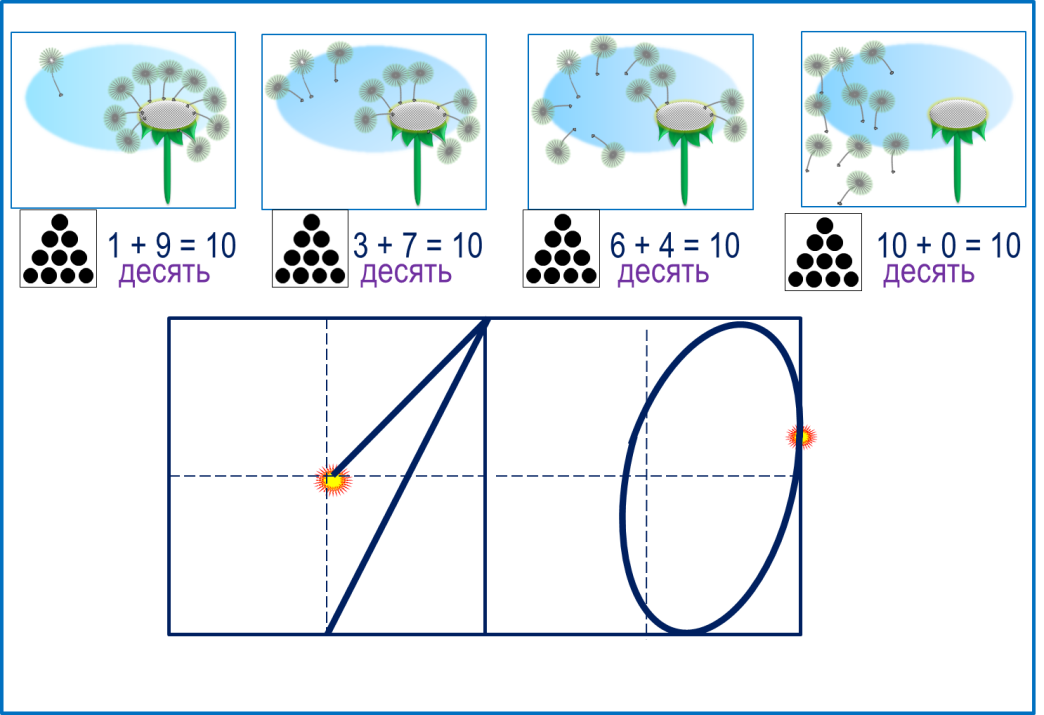 Урок 51. Число 10
МАТЕМАТИКА
1. Сегодня Петя заканчивает сборку поезда. Помоги ему ответить на вопросы.
Сколько вагонов было?
Сколько стало?
9
10
10
10
Составьте выражение к рисунку:
9+     =
10
1
2
3
4
5
6
7
8
9
Урок 51. Число 10
МАТЕМАТИКА
2. Сколько  точек надо нарисовать Пете на последней карточке?
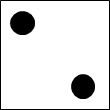 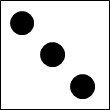 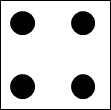 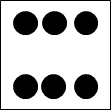 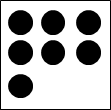 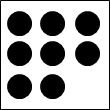 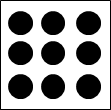 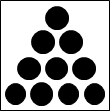 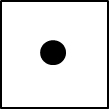 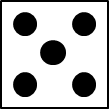 Урок 51. Число 10
МАТЕМАТИКА
3. Назови числа.
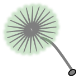 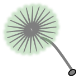 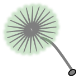 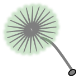 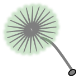 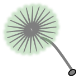 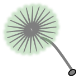 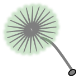 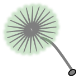 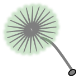 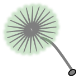 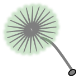 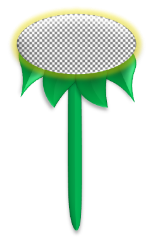 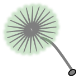 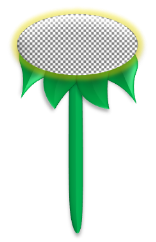 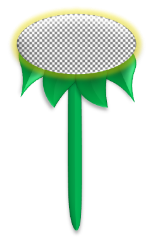 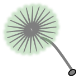 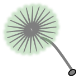 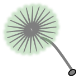 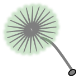 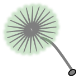 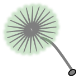 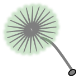 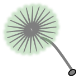 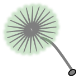 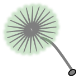 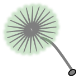 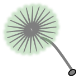 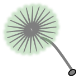 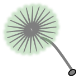 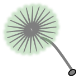 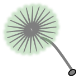 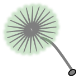 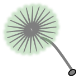 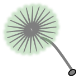 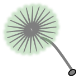 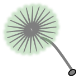 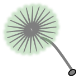 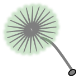 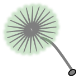 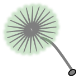 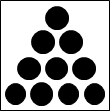 10 + 0 = 10
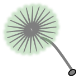 1 + 9 = 10
3 + 7 = 10
6 + 4 = 10
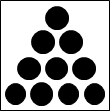 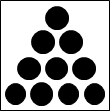 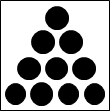 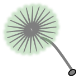 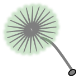 десять
десять
десять
десять
! Число девять записывают двумя знаками -  цифрами 1 и 0.
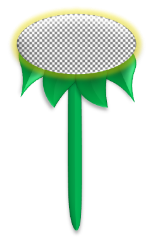 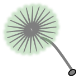 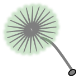 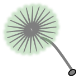 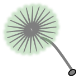 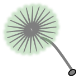 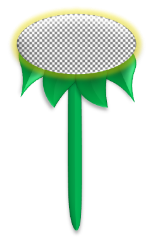 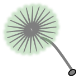 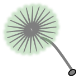 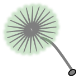 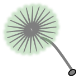 Урок 51. Число 10
МАТЕМАТИКА
+1
5. Какие равенства можно записать к рисункам?
10
10
0
1
2
3
4
5
6
7
8
9
10
9 + 1 =
-1
0
1
2
3
4
5
6
7
8
9
9
10
10 - 1 =
Урок 51. Число 10
МАТЕМАТИКА
6.  Сравни ( >,  <, =)
 Какие числа можно записать в окошках?
9
10
1
2
3
4
5
6
7
8
9
Урок 51. Число 10
МАТЕМАТИКА
6.  Сравни ( >,  <, =)
 Какие числа можно записать в окошках?
9
10
1
2
3
4
5
6
7
8
9
ПРОВЕРЬ!
Урок 51. Число 10
МАТЕМАТИКА
7. Помоги Вове записать верные равенства.
10 –  1  =   9
10 – 3   = 7
9  –  4  =  5
10 –  2  =  8
10 –  4  = 6
8  –  2  =  6
1
2
3
4
5
6
7
8
9
10
Урок 51. Число 10
МАТЕМАТИКА
7. Помоги Вове записать верные равенства.
10 –  1  =   9
10 – 3   = 7
9  –  4  =  5
10 –  2  =  8
10 –  4  = 6
8  –  2  =  6
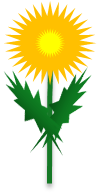 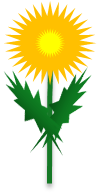 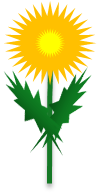 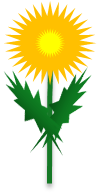 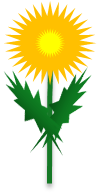 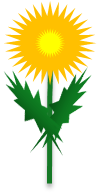 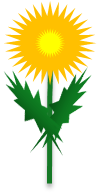 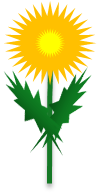 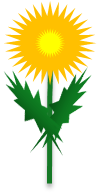 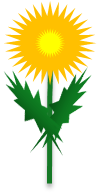 10
1
2
3
4
5
6
7
8
9
ПРОВЕРЬ!
Урок 51. Число 10
МАТЕМАТИКА
8.  Сравни  ( >,  <, =)
10 -  5       10  -  6

6
+
4

5
-
4
2  +  8       2  +  7

9  -  2        10  -  2

7  +  3       3  +  7

8  -  2        8  +  2

Урок 51. Число 10
МАТЕМАТИКА
8.  Сравни  ( >,  <, =)
10 -  5       10  -  6

6
+
4

5
+
4
9  -  2        10  -  2

2
+
8

2
+
7
8  -  2        8  +  2

7
+
3

3
+
7
Назови свойство сложения, которое позволило тебе поставить знак равно.
ПРОВЕРЬ!
Урок 51. Число 10
МАТЕМАТИКА
8.  Сравни  ( >,  <, =)
6
+
4
5
+
4
10
-
5

10
-
2
2
+
8
2
+
7
9
-
2

10
-
2
8
-
2

8
+
2
7
+
3
3
+
7
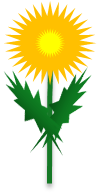 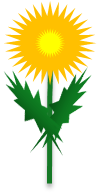 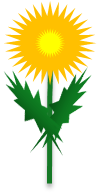 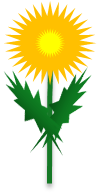 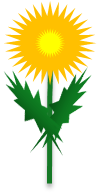 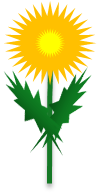 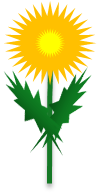 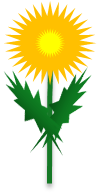 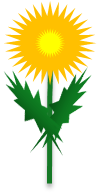 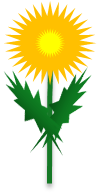 ПРОВЕРЬ!
Урок 51. Число 10
МАТЕМАТИКА
8.  Сравни  ( >,  <, =)
6
+
4
5
+
4
10
-
5
10
-
2
2
+
8
2
+
7
9
-
2
10
-
2
8
-
2
8
+
2
7
+
3
3
+
7
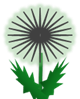 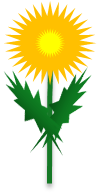 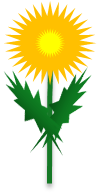 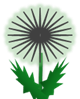 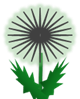 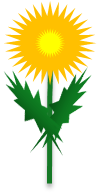 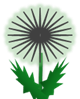 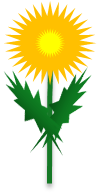 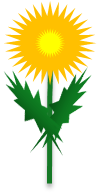 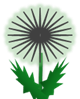 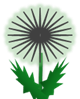 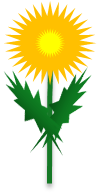 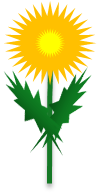 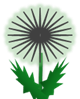 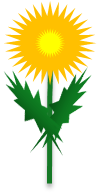 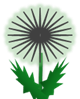 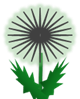 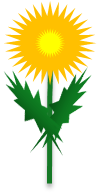 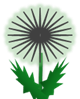 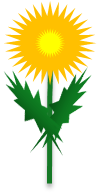 ПРОВЕРЬ!
Урок 51. Число 10
МАТЕМАТИКА
8.  Сравни  ( >,  <, =)
6
+
4
5
+
4
10
-
5
10
-
2
2
+
8
2
+
7
9
-
2
10
-
2
8
-
2
8
+
2
7
+
3
3
+
7
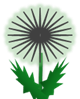 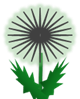 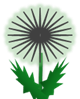 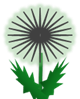 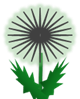 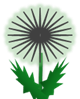 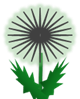 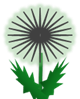 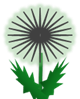 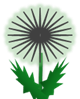 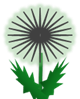 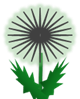 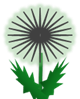 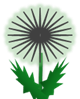 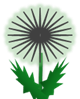 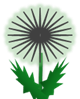 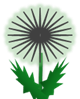 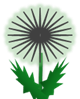 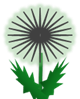 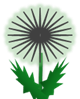 ПРОВЕРЬ!